Automating Assessment Data Collection with
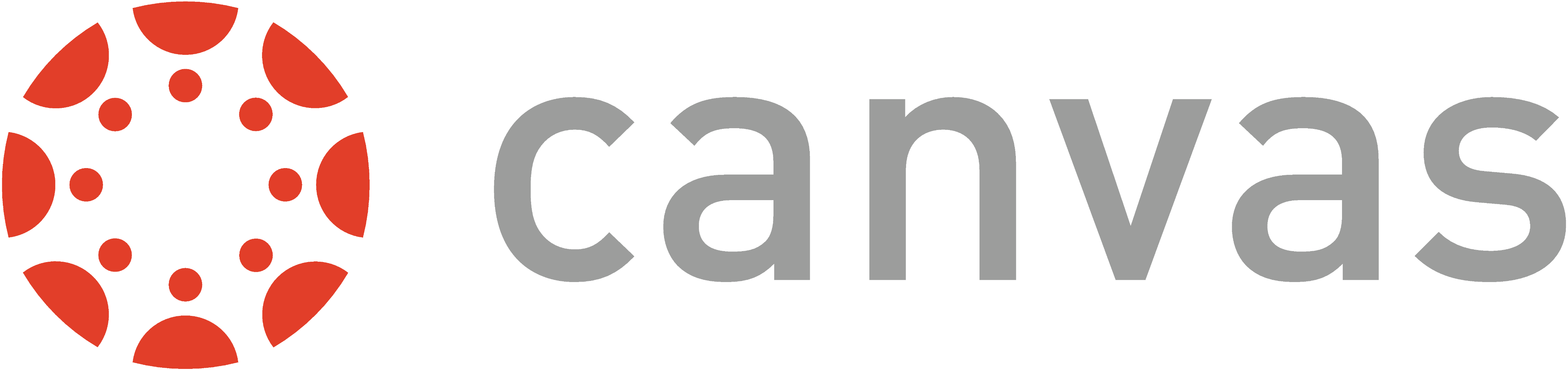 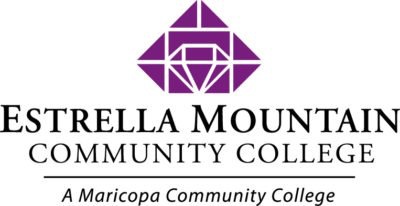 Dr. Frederick Burrack
Director of Assessment
Kansas State University
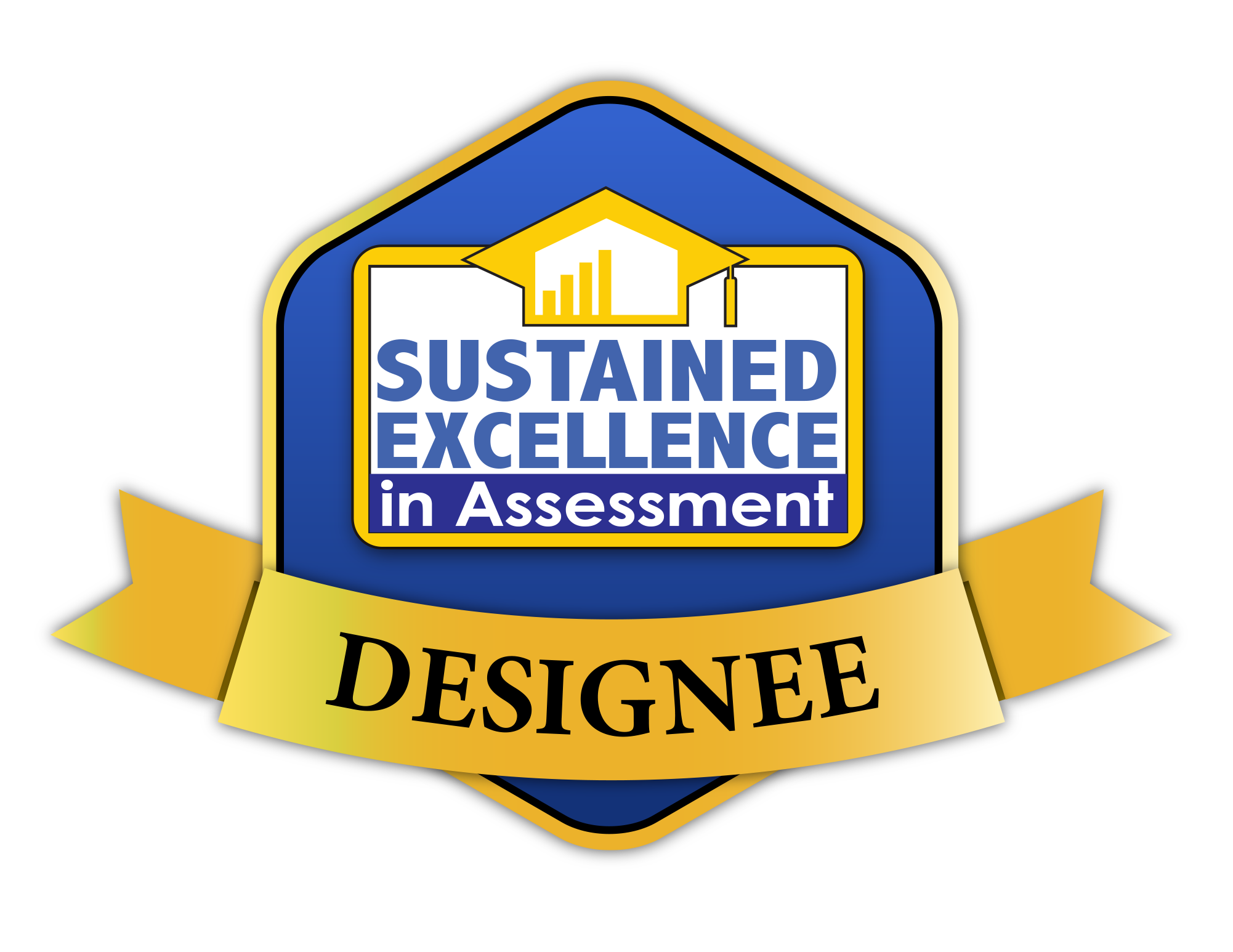 fburrack@ksu.edu
[Speaker Notes: Dr. Frederick Burrack, Director of Assessment at Kansas State University in the United States of America. 

This session will focus on ways to assess desired learning outcomes from coursework.]
Aligning
With Outcomes
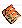 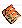 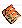 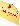 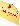 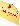 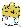 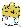 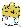 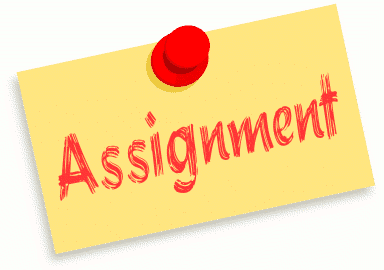 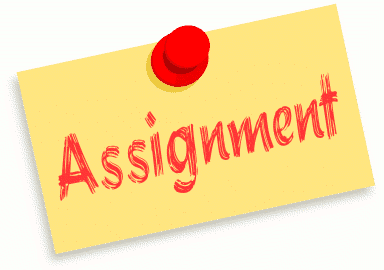 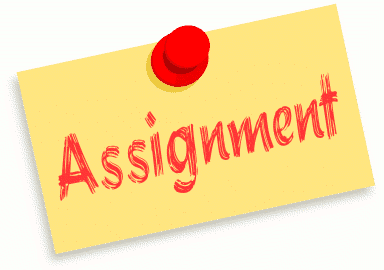 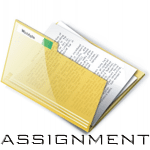 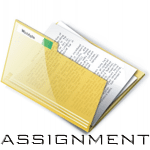 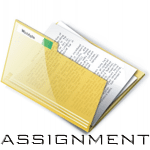 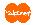 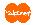 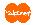 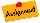 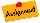 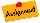 Degree Completion Achievement: 
Exceeds Program Expectation (Advanced)
Meets Program Expectations (Proficient)
Meets Minimum Program Expectations (Developing)
Does Not Meet Program Expectations (Unacceptable)
Outcome
Outcome
Outcome
Outcome
Outcome
Outcome
Outcome
Outcome
Outcome
Canvas Direct Assessment Process
Set Up Program Outcomes
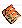 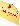 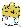 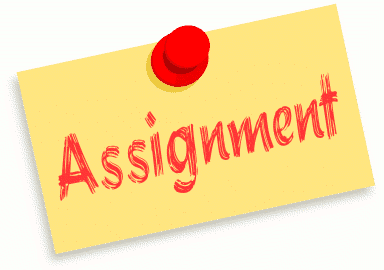 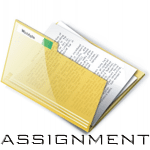 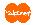 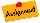 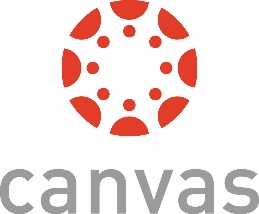 SLO 3
SLO 2
SLO 1
Program Level
Course Level
SLO 3
SLO 2
SLO 1
Import & Align Outcomes
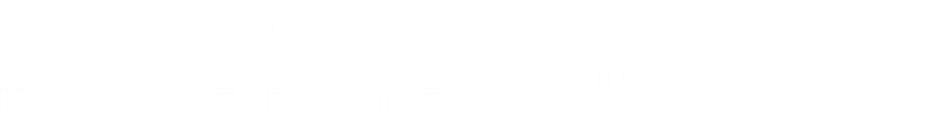 [Speaker Notes: CANVAS is designed in a hierarchy of levels administratively. There is the Institutional level, then a College level, the a Program level, and then what faculty work in is the Course level.  
Where ever an outcome is created, it can be used or brought down to any level below with the data automatically being collected at both the assessment and the origination levels. We have placed all outcomes for programs on the program level, as each program has access to only their own program’s outcomes.   (Although our process does not collect data in this way, we could have put institutional outcomes on that level where everyone would have access. I can explain why we chose not to do that later if you are interested, but it might be the appropriate place for your outcomes).
Then the faculty pull the appropriate outcome into their courses for assessment.]
Outcomes in CANVAS
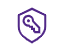 In the administrative portal
[Speaker Notes: In the administrative portal (in the appropriate program, college, or on the general institution level)
After selecting outcome, the best strategy would be to create a folder for each of the program outcomes. This is done by the add group button. It is important to note that what most of us call Outcomes are actually folders of criteria created using a group button.
Inside of each folder are the components of out outcomes, which we consider as criteria but in CANVAS are outcome. In CANVAS, we can be a granular in our assessments as you want, but the end point is called the OUTCOME in CANVAS. 
These are created with the add Outcome button.
Notice the interconnection of the numbering. This is important for organization at a later point.
It is also useful to note the shorter title used for the outcome and the longer description used inside of the outcome. I can explain the usefulness of this later when we discuss visualization.]
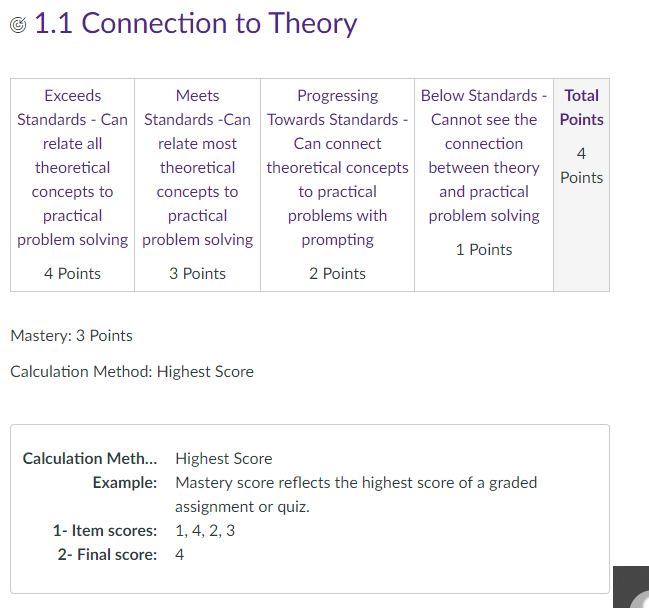 Outcomes in CANVAS
Wording must be:
Clear
Applicable
Useful across multiple assignments
[Speaker Notes: When creating an outcome, determining the levels of differentiated achieved is important. Since this outcome (remember that we are really speaking about each criterion that makes up an assessed component of the outcome category), the differentiation must be sufficiently clear so that multiple professors can find usefulness and applicability across assignments used for assessment.
You will need to set a Mastery score.  Note that this does not mean perfectly mastered as we typically think. It means the level that fully meets the rigor of your program expectation.  
There will probably be a level beyond master where a student can exceed the level that meets your expectation.]
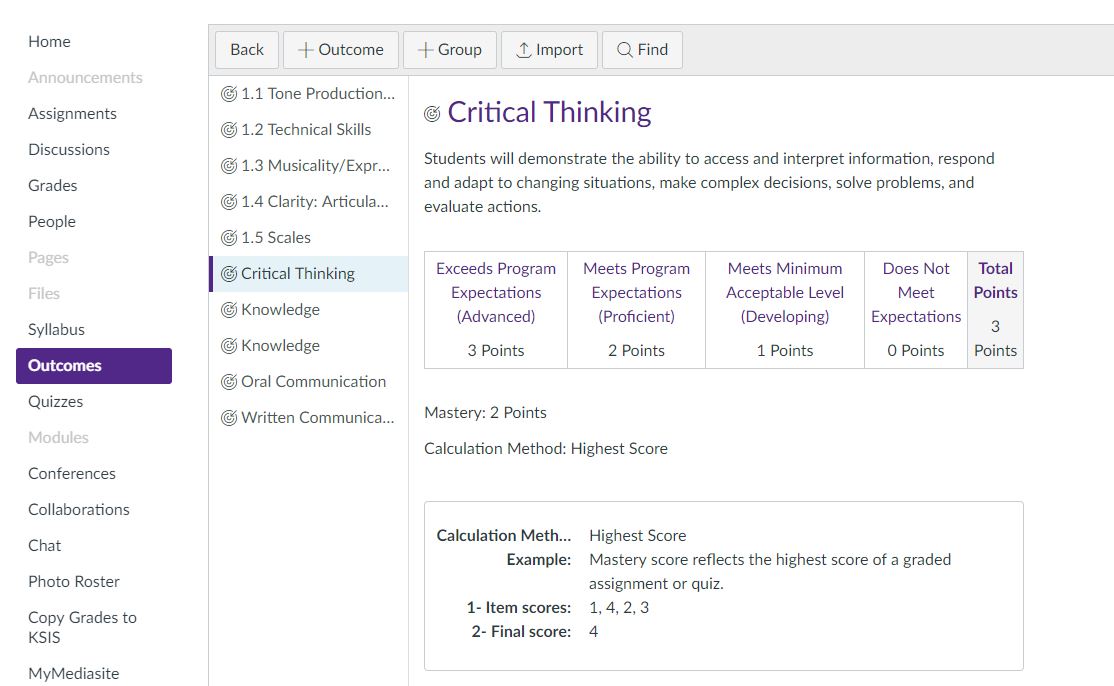 On the course level
[Speaker Notes: In a course:
The faculty has an outcomes button. They can create their own outcome in their course, but the student data will not leave the course. To collect data by the program or institution, they must 
Find the outcome that has been created on the program, college, or institution level.]
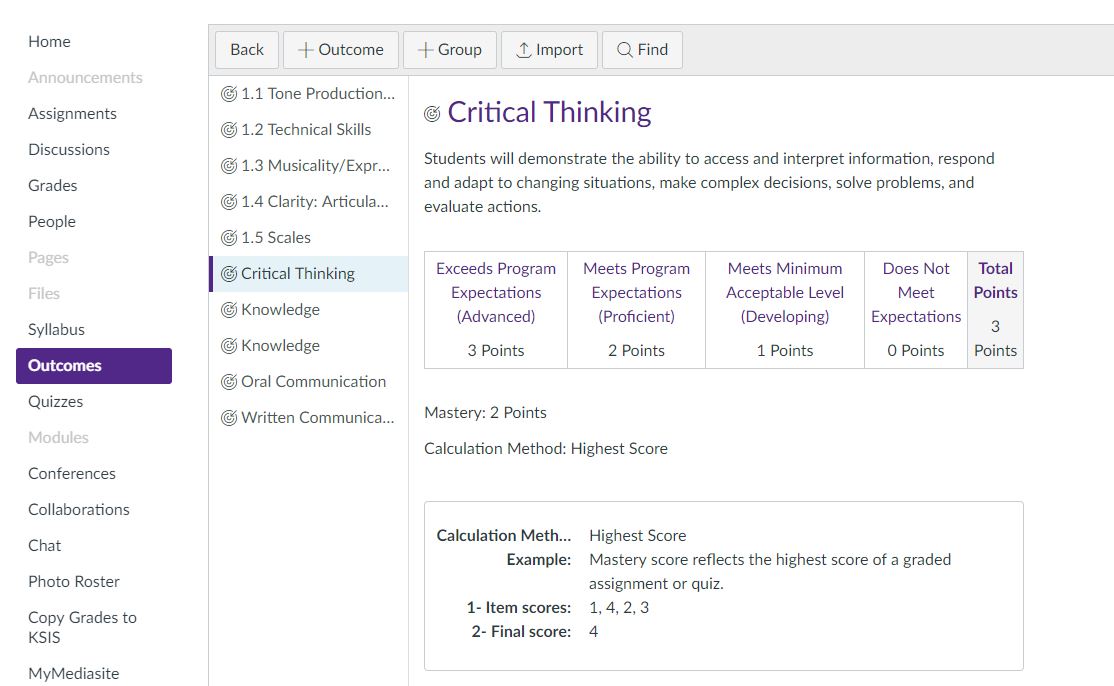 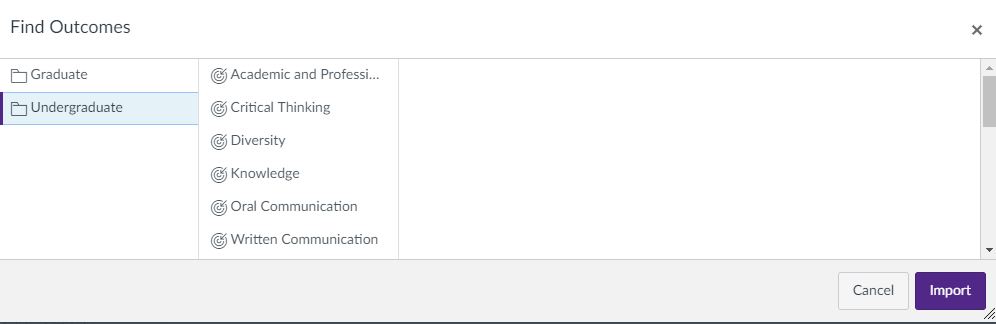 On the course level
[Speaker Notes: A box will appear and they can navigate to the outcome they wish to bring into their course to use in assessing students on an assignment.
Once they select the outcome they import it into their course.]
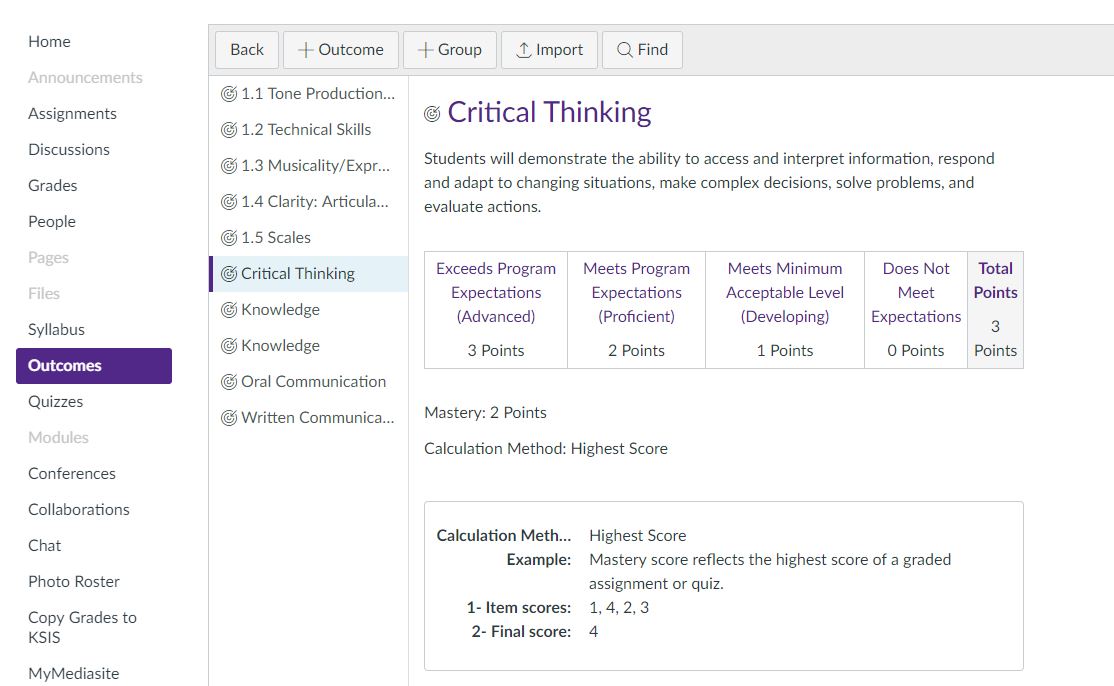 On the course level
[Speaker Notes: Then this outcome is ready to be aligned with an assignment:
Faculty can bring in as many outcomes as are intended to be assessed for programmatic or institutional data collection process.
Then they will align the outcome with a scoring device used in an assignment.]
Types of Assessments in Canvas
ASSIGNMENT
  
Task with single grade assigned
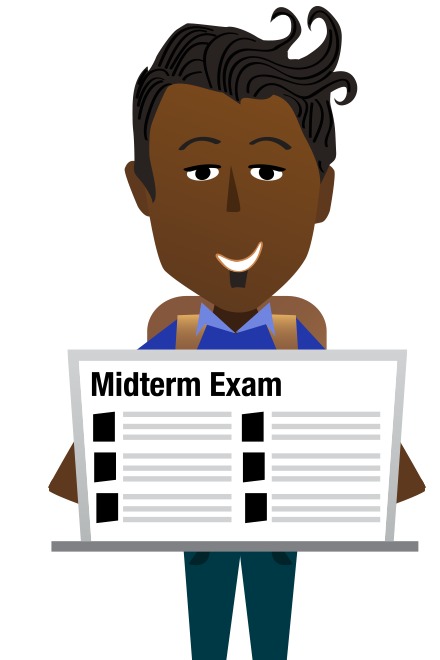 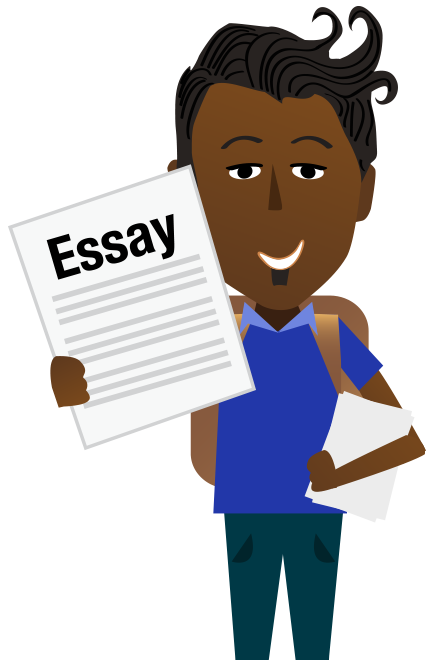 RUBRIC

Essays/Open Response
Presentations
Projects
Papers
QUESTION BANK
(Quizzes)

Exams
Reviews
Open book/Take home
[Speaker Notes: Fred]
Selected Response in Canvas
[Speaker Notes: Fred]
Knowledge-based Exams
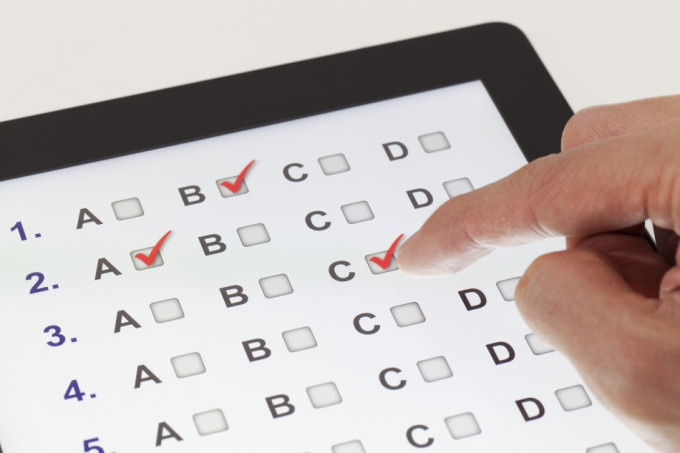 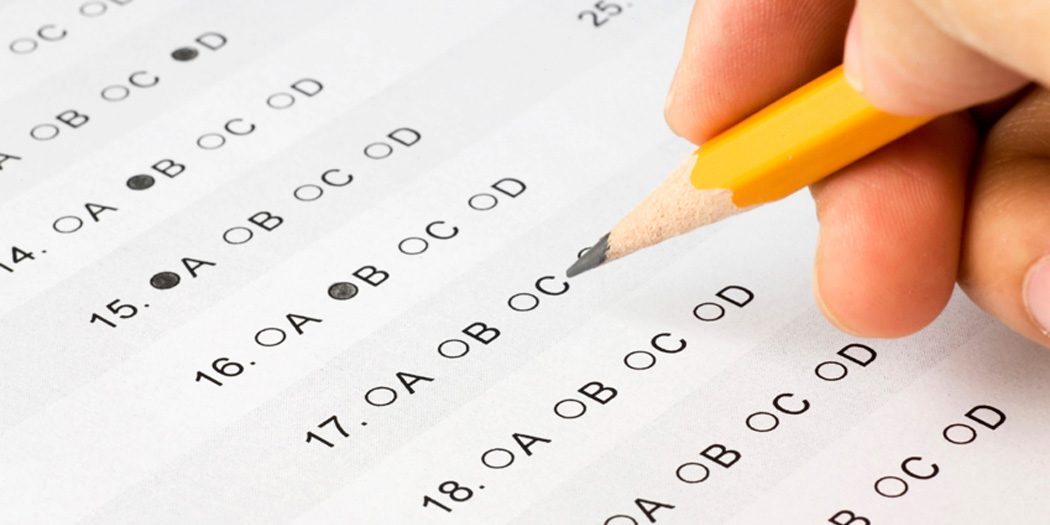 1.
2.
3.
4.
5.
6.
7.
8.
9.
10.
Course Outcome #1
Course Outcome #3
Course Outcome #2
[Speaker Notes: inherent in course work are multiple learning expectations (or outcomes).  Techniques to disaggregate and report learning per outcome can be useful to guide instructional improvement.

For many assessments, retention of knowledge provides important evidence of learning. (click) A common task through which we ask students to demonstrate retention is through selected choice questions.  It requires multiple questions to identify sufficient levels of knowledge retention to confirm proficiency.  

(click) An effective strategy to identify learning for specific outcomes from selected choice assessments is disaggregating per outcome.  

This can be accomplished in a variety of ways.]
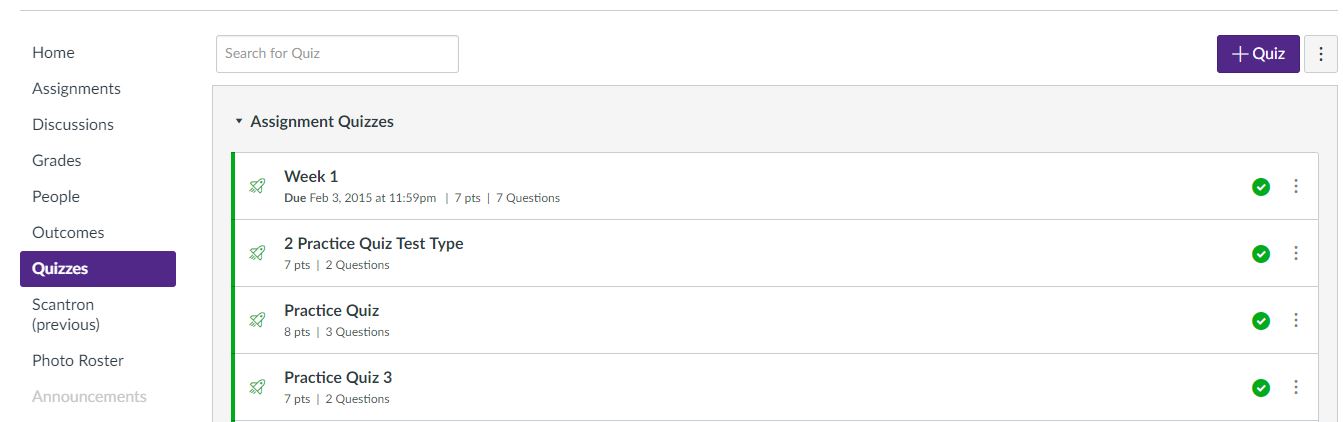 On the course level
Manage Questions Banks
[Speaker Notes: Then this outcome is ready to be aligned with an assignment:
Faculty can bring in as many outcomes as are intended to be assessed for programmatic or institutional data collection process.
Then they will align the outcome with a scoring device used in an assignment.]
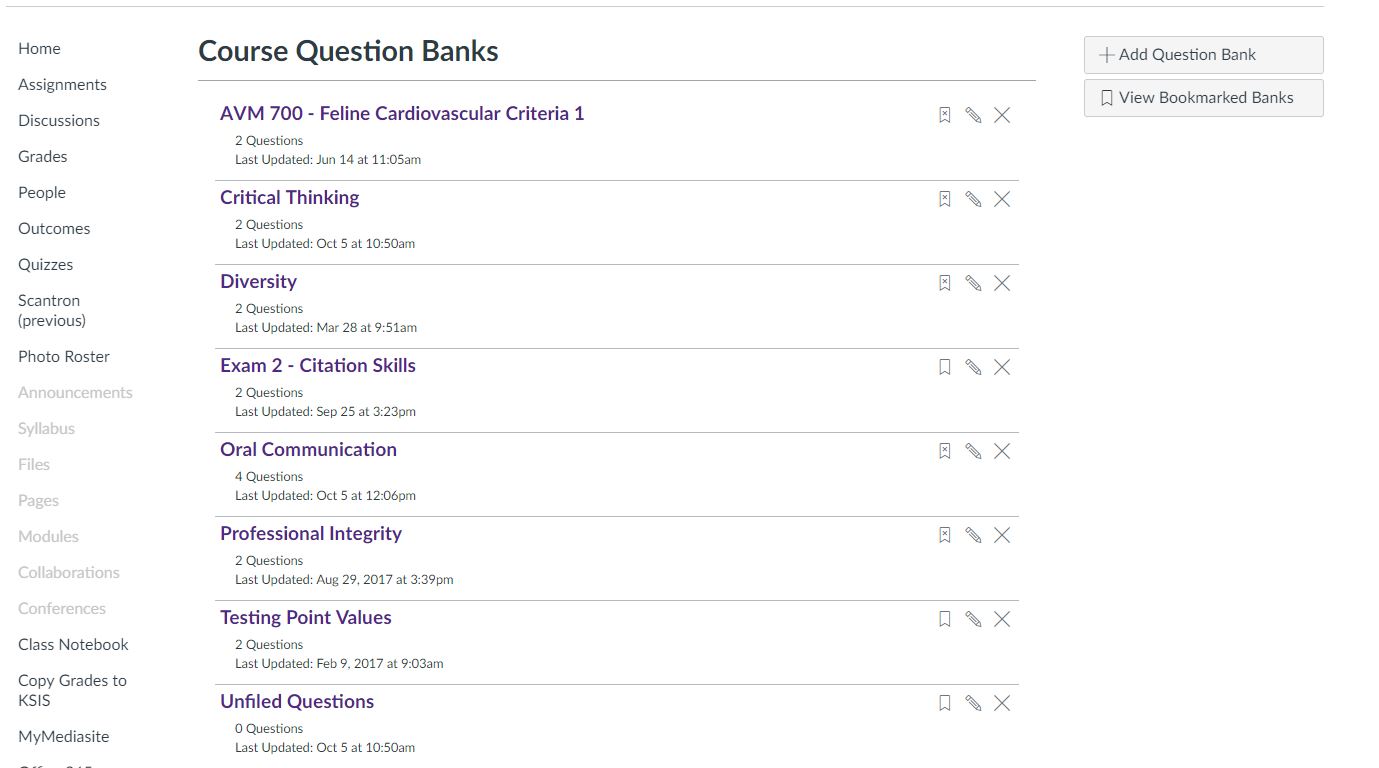 [Speaker Notes: When a quiz, or test is made, all of the questions automatically get filed 
In an Unfiled Questions folder. To align questions to an outcome,
A Question Banks will have to be created for each outcome assessed.
For example, Critical thinking. Once there are folders for each outcome.]
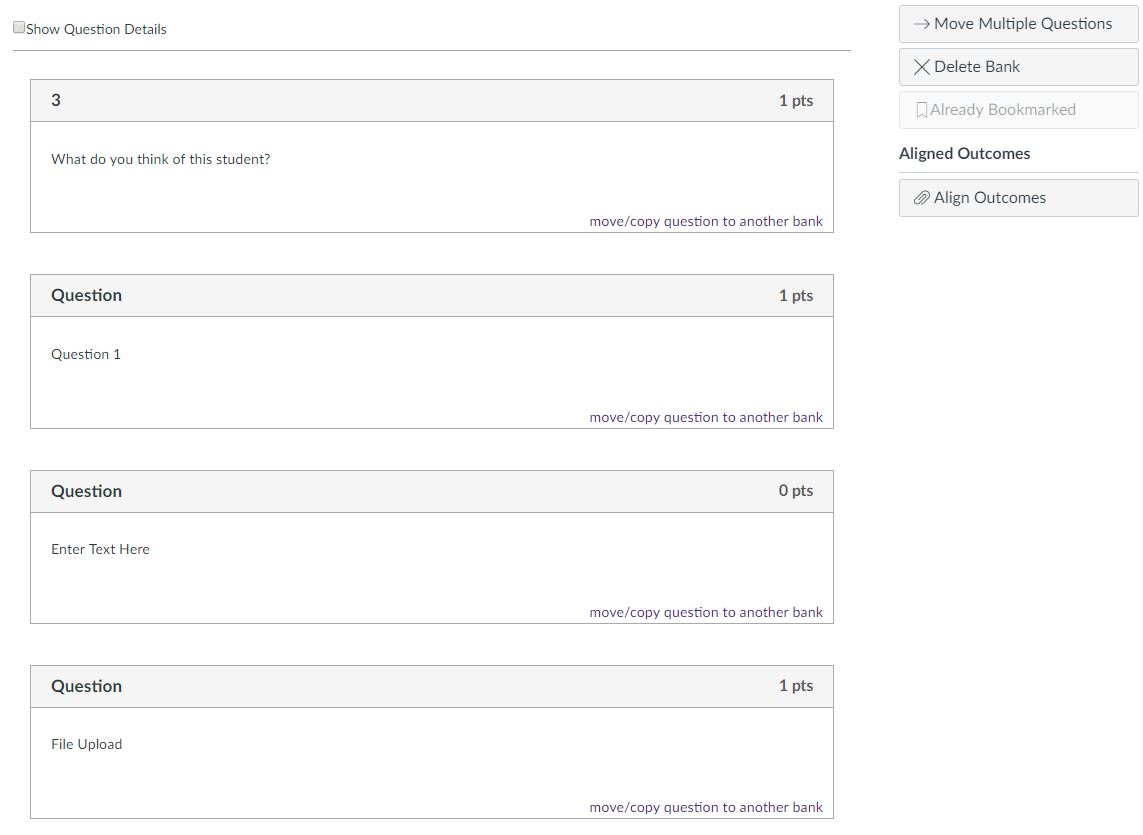 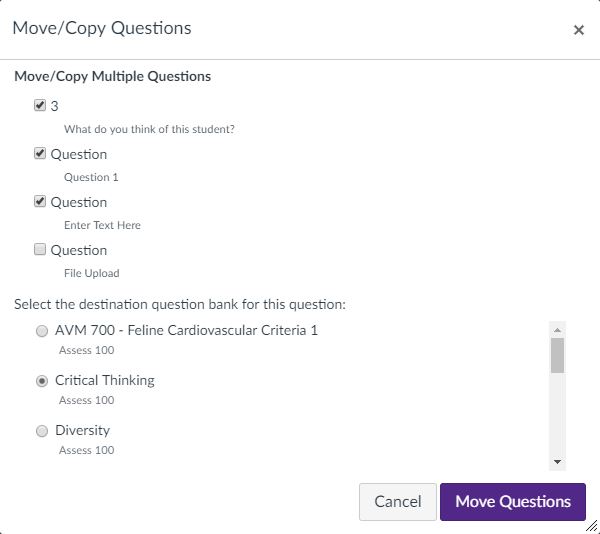 [Speaker Notes: You would go into the unfiled question bank
And select move questions into the appropriate outcome folder. By doing this you are not moving the question out of the exam, but simply aligning the questions to an outcome group.
You would select the outcome folder in which the question needs to be aligned
Then Move the questions]
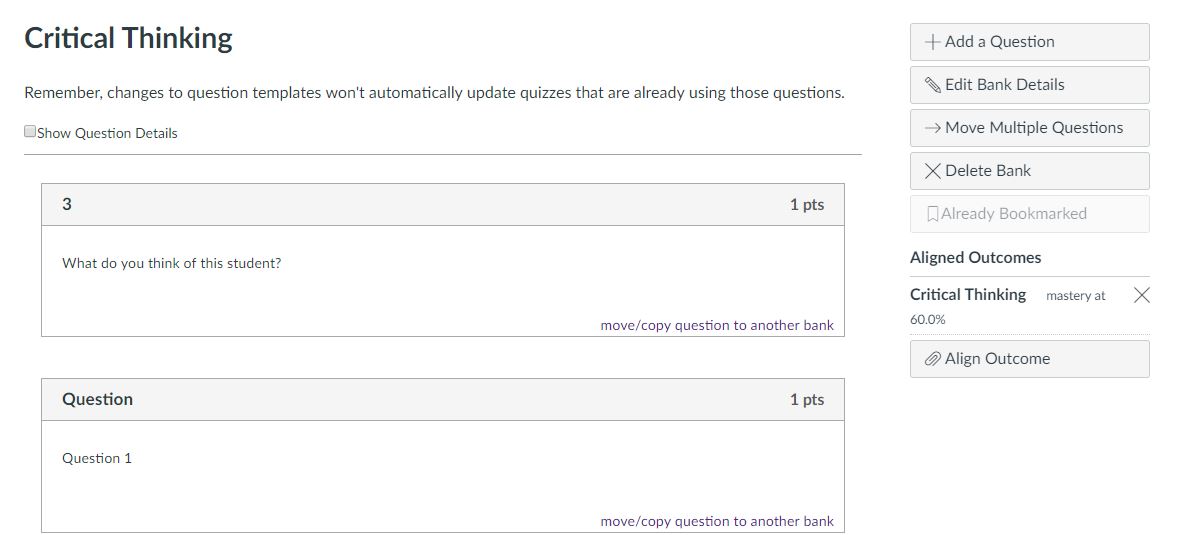 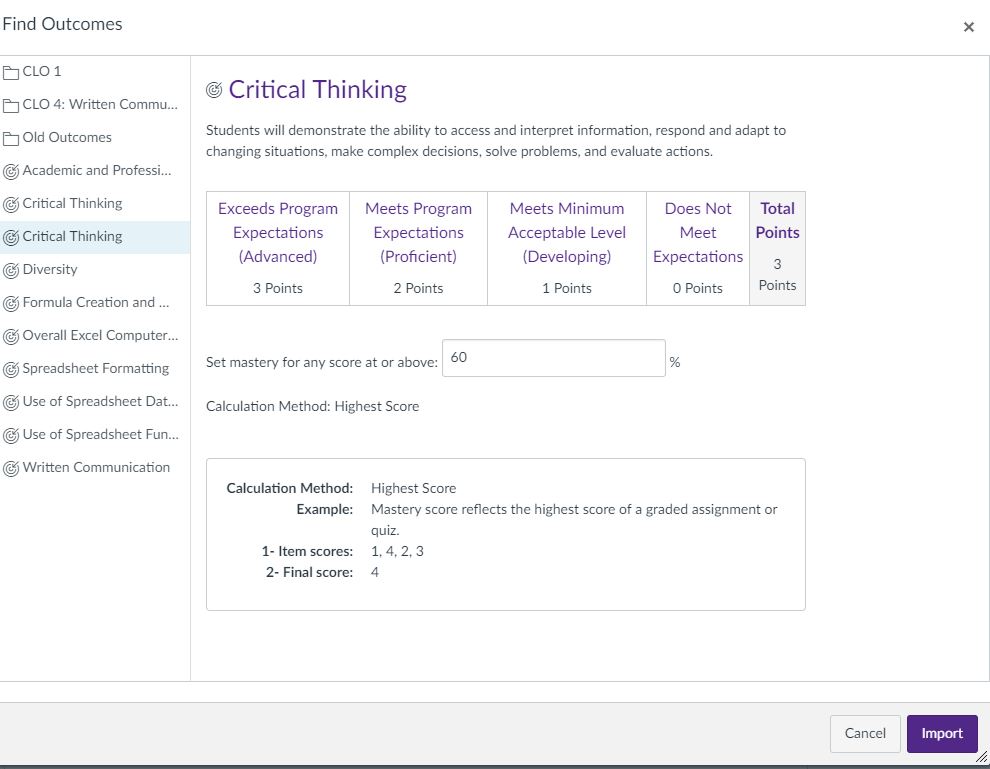 [Speaker Notes: In the Outcome Folder
You select Align outcome,
In the window that appears, select the outcome for which the entire folder of questions are to be aligned, then select import.
Now whenever any questions in that folder are answered, the scores will go to the program.]
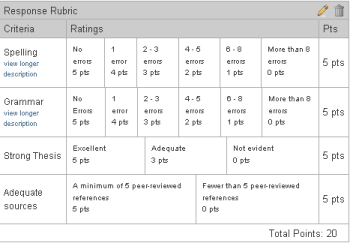 Rubrics in Canvas
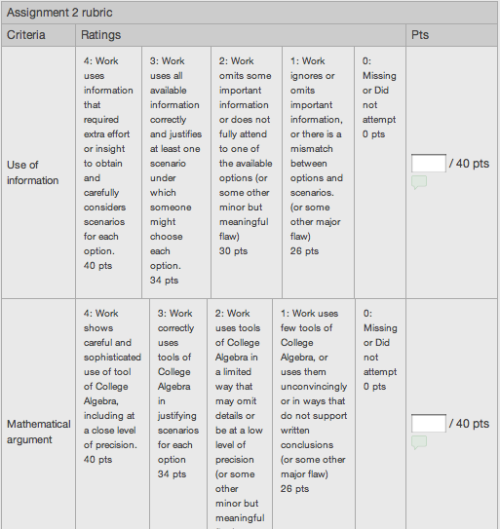 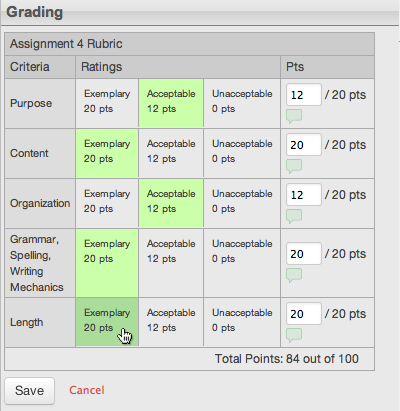 Speed Grading
Application of knowledge
[Speaker Notes: With rubrics, which are an objective way of assessing
 application of knowledge, 
They can be very simple
Or thoroughly define the qualities of achievement differentiation.
In CANVAS, scoring become very easy and efficient.]
Competency-based Assessments
Course Outcome #1
Course Outcome #3
Course Outcome #2
[Speaker Notes: But in consideration of learning beyond retention, is it very important to assess how students understand the knowledge that they retain through application and transfer. If it nearly impossible to identify transfer through selected choice questions. We must observe the choices students make through decisions in action. 

A typical measurement instrument is a scoring rubric.  This device allows you to select 
the specific learning to be demonstrated, which are the criteria that CANVAS calls outcomes.
The levels of achievement are the levels of differentiation.
each criterion is aligned with particular outcomes to identify specific learning achievements or deficiencies.]
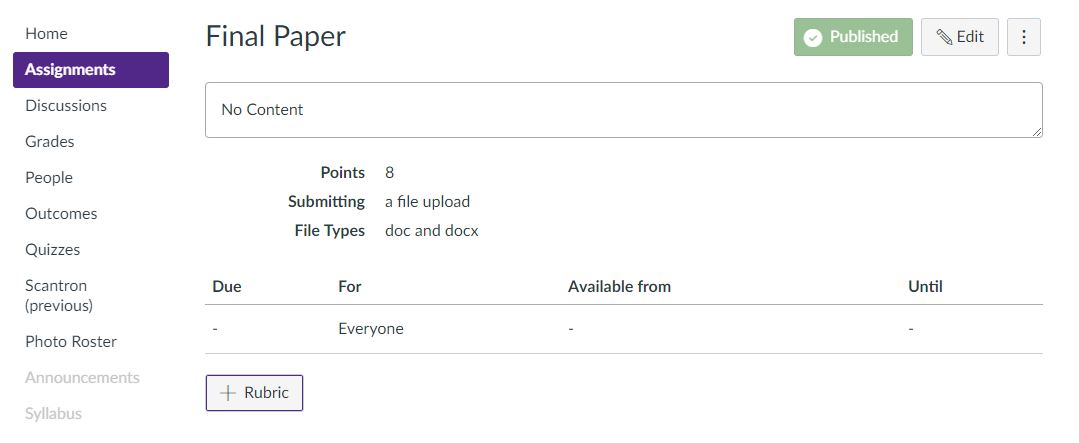 [Speaker Notes: If you recall, you first bring your outcomes into the course, then you create your assignment, in this case being a final paper. But the assignment is anything for which you might use a rubric scoring device.
When you select “Add Rubric”]
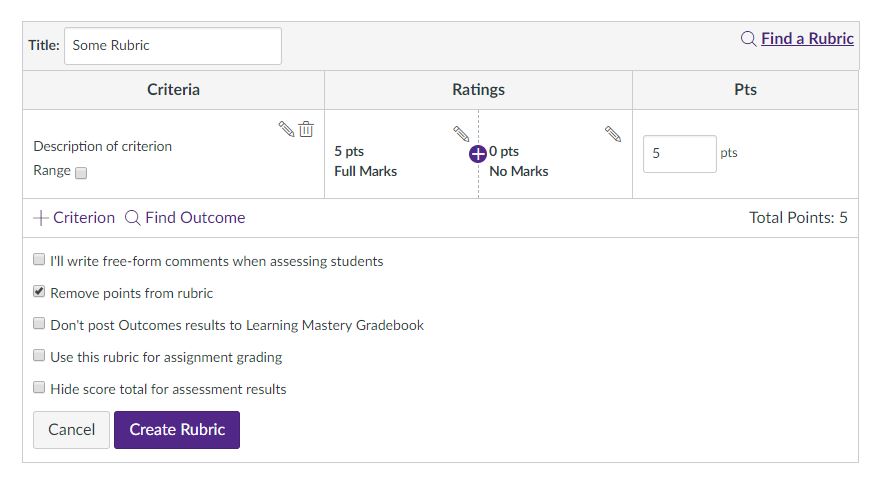 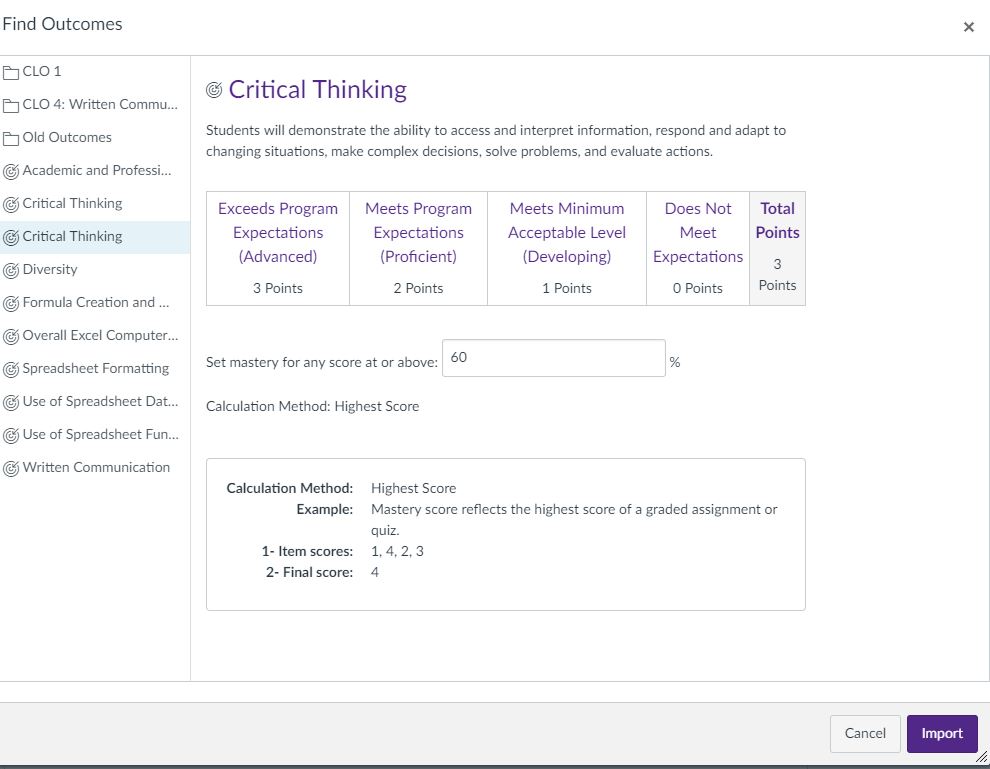 [Speaker Notes: When the Rubric Creator comes up
Title the rubric
Below this is where the faculty member would create any part of the scoring device that is not specifically assessing the outcome.
To add a the outcome scoring line, the faculty member would click Find Outcome.
The list of outcomes brought into the course will come up, so select the outcome desired. Once imported it become a part of the rubric.]
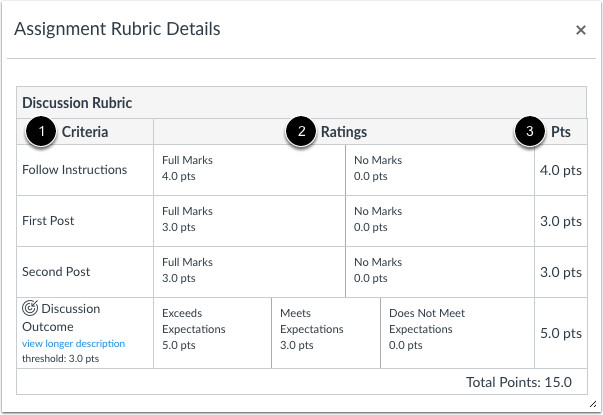 [Speaker Notes: The criteria line with the little target is the score that is sent to the program.]
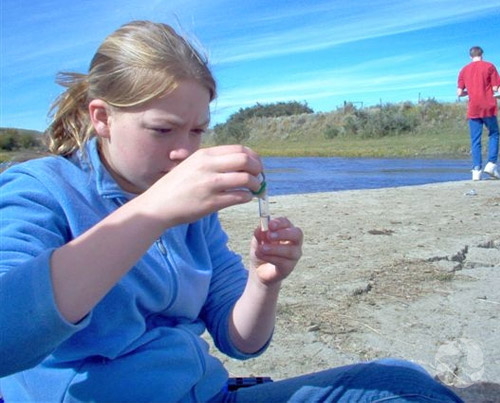 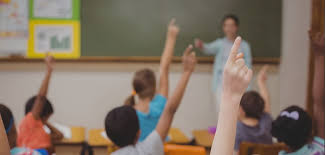 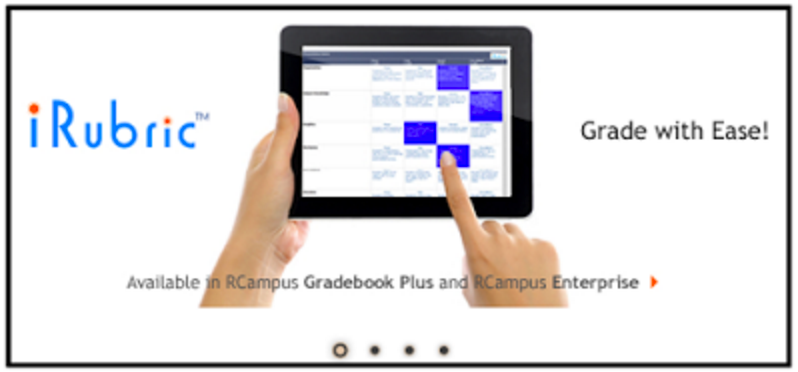 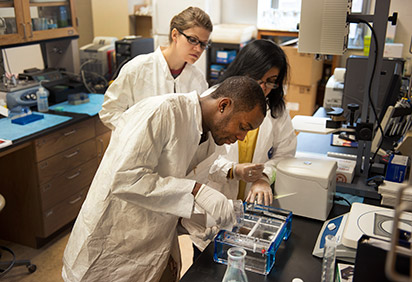 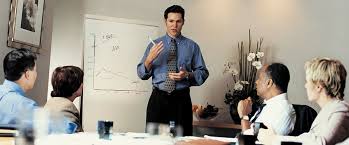 [Speaker Notes: Our professors use scoring devices in may classroom and internship demonstrations of learning. 
They are used extensively in teacher education
In scientific field work
Observing students in laboratory learning
And in assessing oral communication such as classroom speeches.]
Canvas Direct Assessment Process
Set Up Program Outcomes
Program Reporting
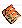 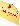 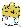 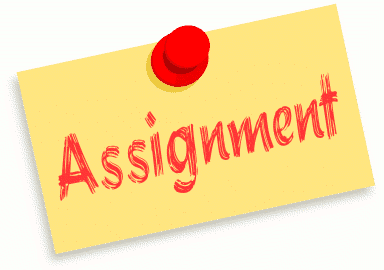 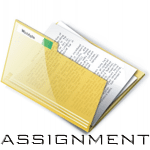 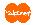 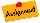 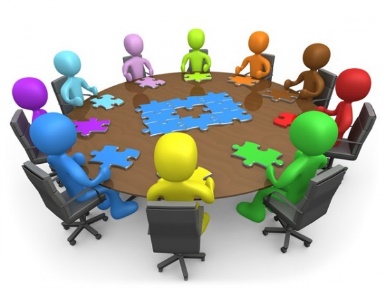 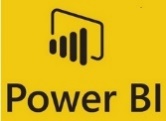 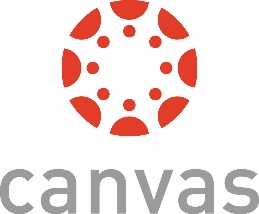 SLO 3
SLO 2
SLO 1
Program Level
Course Level
SLO 3
SLO 2
SLO 1
Import & Align Outcomes
Assess Outcomes
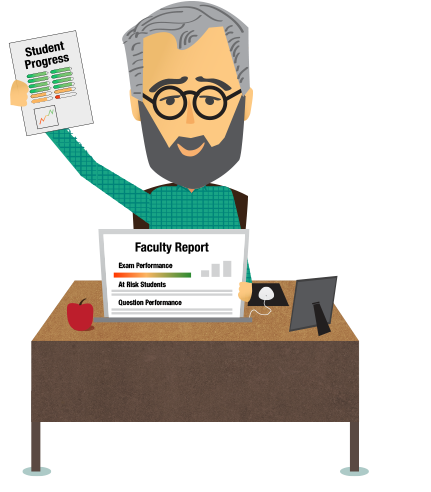 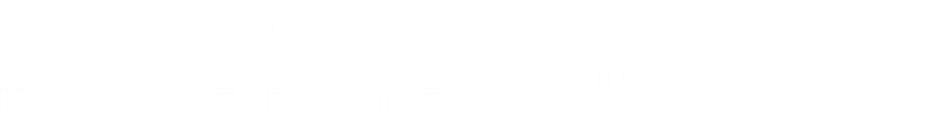 [Speaker Notes: The faculty score the work in the course and component scores from selected assignments are automatically forwarded to the program.

Our university further automates the process through visualizations using PowerBI.]
Combining Assessment Data
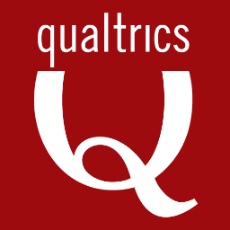 Survey Results
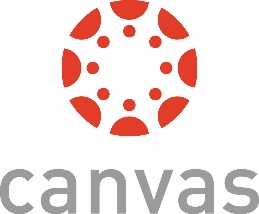 Data Visualization Tool
Embedded Results
Other Assessment Data
Participation Data
Test Scores
Etc.
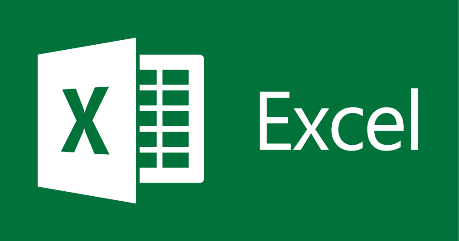 Combined, interactive dashboards and reports
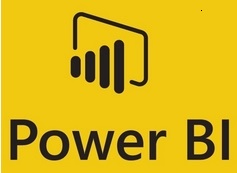 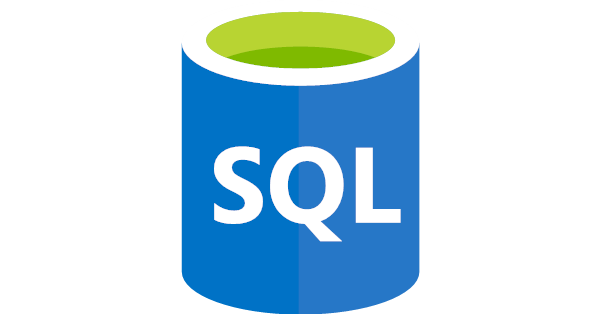 Data Warehouse
Demographics
Other outcomes
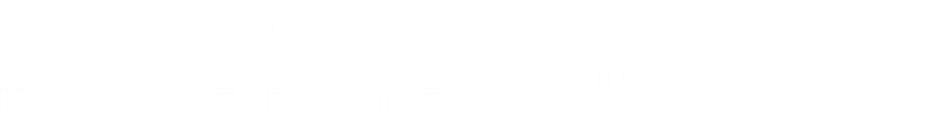 Automating Direct Assessment Data Analysis
Data at the student-level enables enhanced analysis.
Demographic
Gender
Transfer
Online
Etc.

Survey results

Outcome data

Other
Retention
Graduation
Etc.
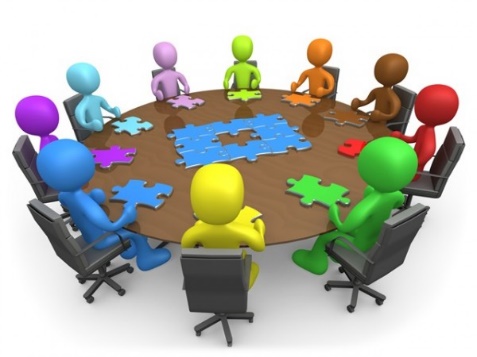 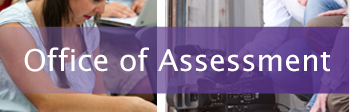 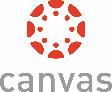 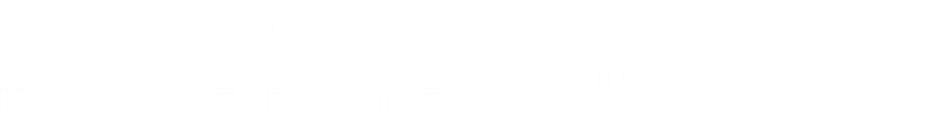 Direct Assessment Sample Report
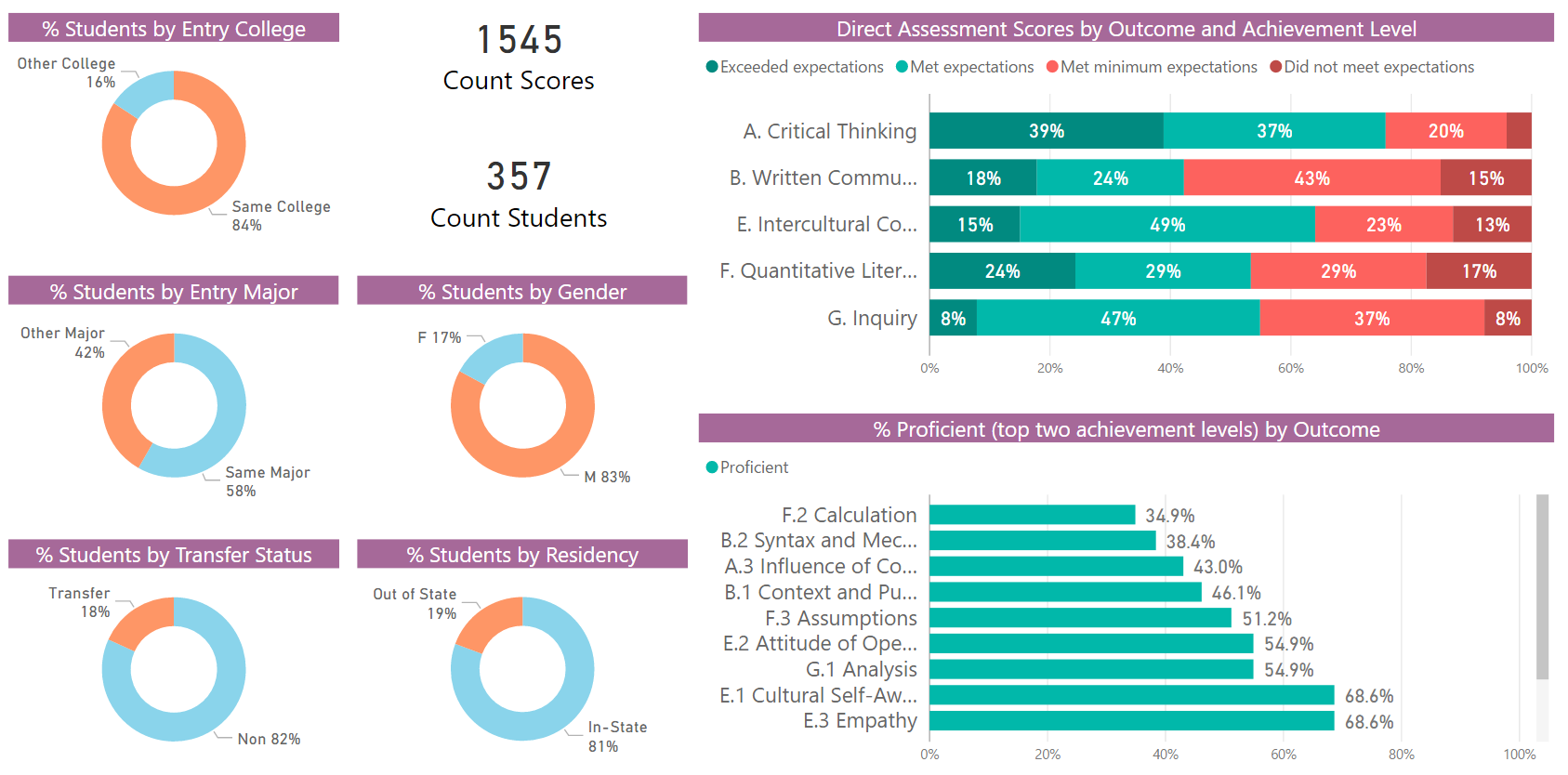 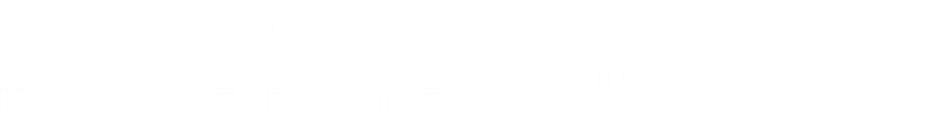 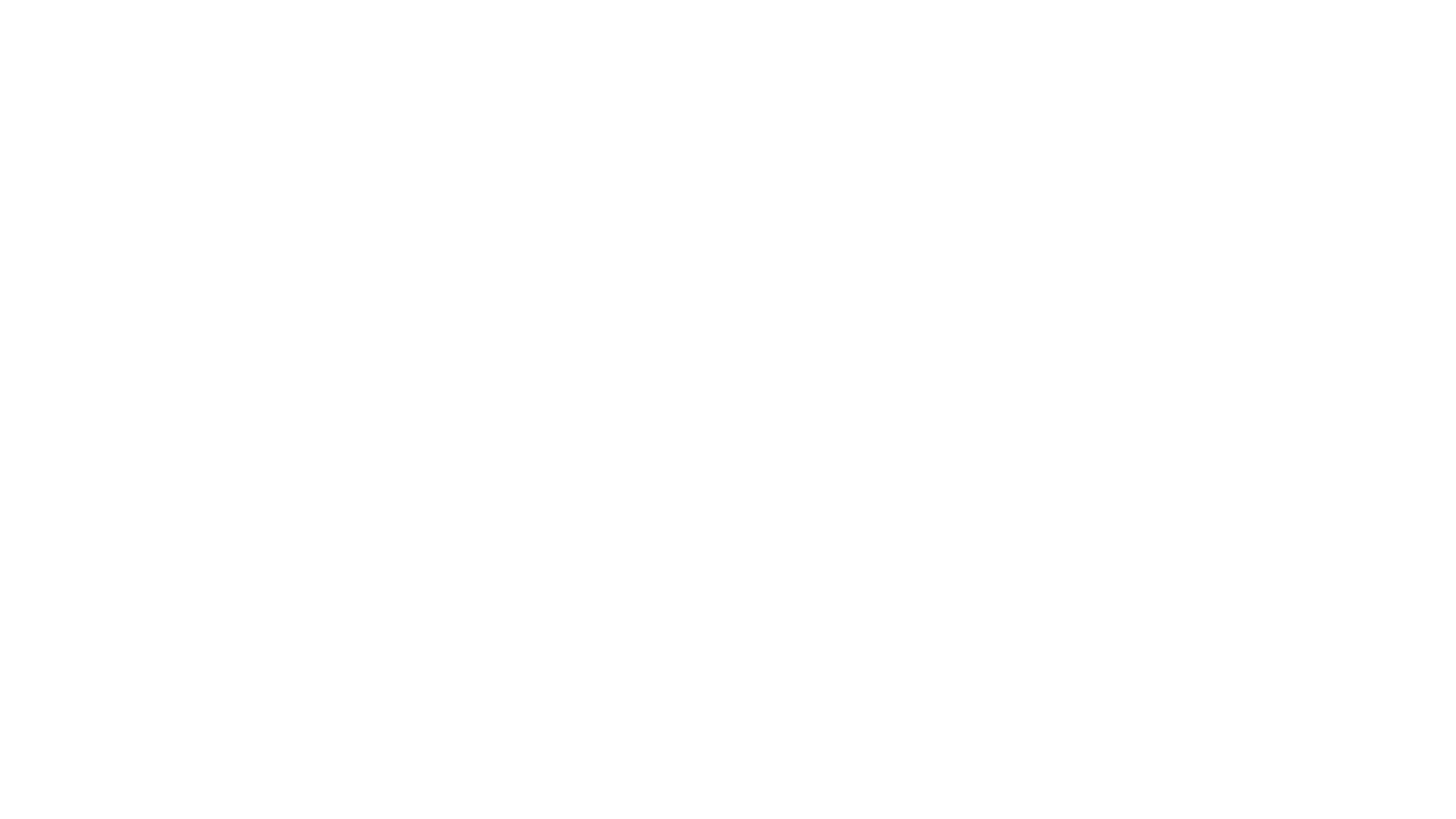 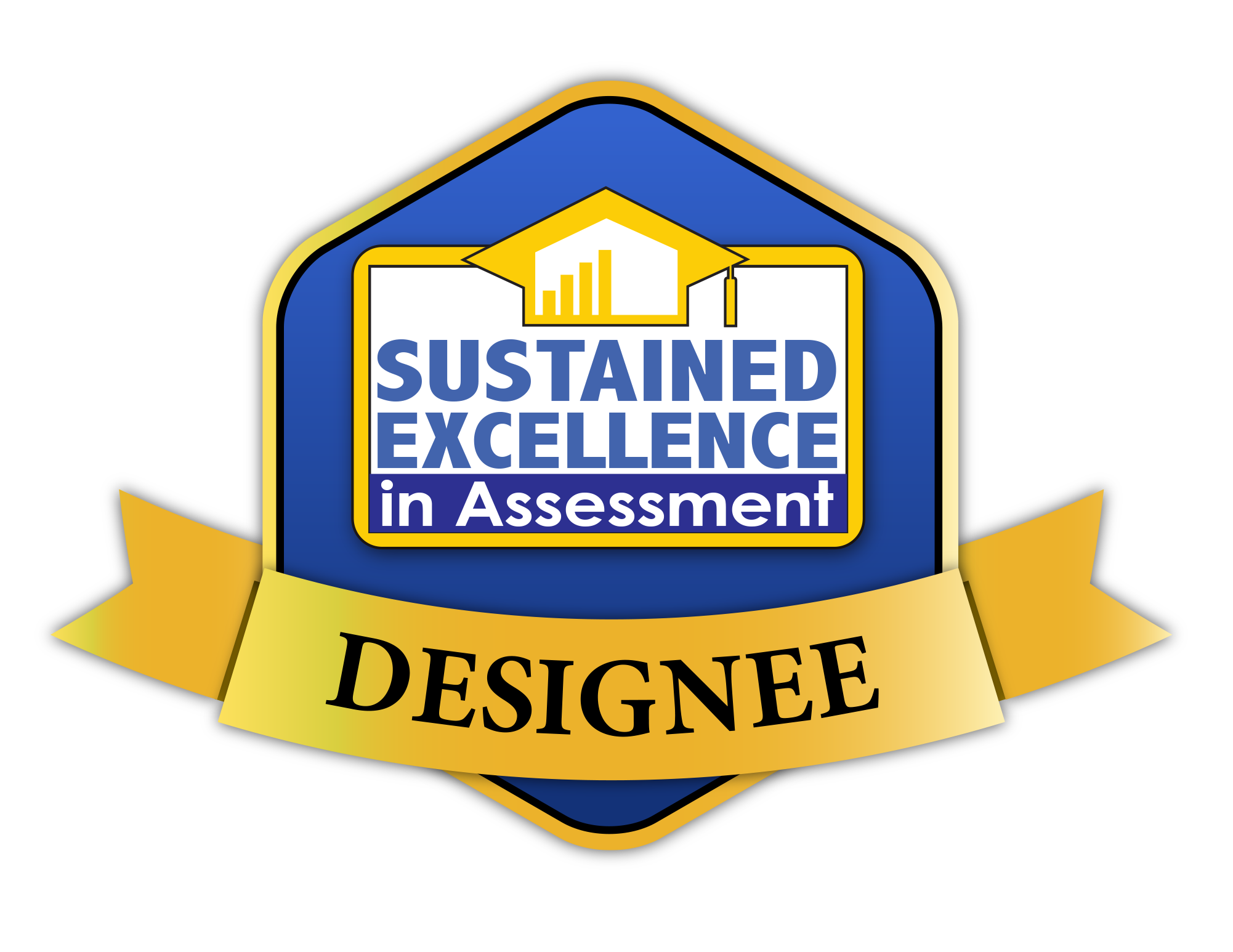 Frederick Burrack – Director
Assessment Reporting in CANVAS & Power BI
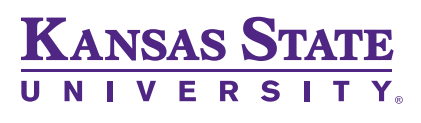 The Annual Progress Report (APR)
Diversity
Academic & Professional Integrity
Knowledge
Critical Thinking
Communication
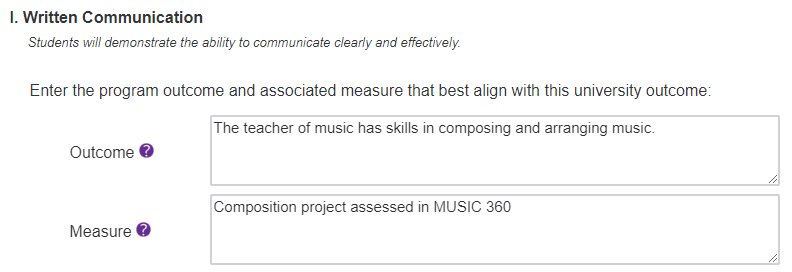 [Speaker Notes: But there is a set of data that we must report in aggregate form to the HLC and the Kansas Board of Regents, which is the extent to which students are meeting institutional expectations for our Undergraduate Student Learning Outcome.

One of the points of emphasis I would like to point out is that the institutional definitions for the Undergraduate Learning Outcomes states: “Upon completion of their degree and regardless of disciplinary major, undergraduates are expected to demonstrate ability in at least five essential areas.”, which means that all students, no matter the program, are to be assessed in these outcomes. Here is the caveat, each program determines the appropriate ways students demonstrate learning in the discipline for each area, as well as the rigor of expectation.

You will see the outcomes and measures your program has designated from your assessment plan through which students demonstrate competency of each Undergraduate Learning Outcome. This auto-populates the form so you only need to make changes if what appears is incorrect.]
The Annual Progress Report (APR)
Diversity
Academic & Professional Integrity
Knowledge
Critical Thinking
Communication
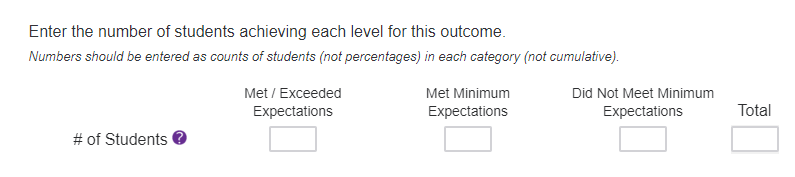 [Speaker Notes: Then, for each Undergraduate Learning Outcome, you transfer the number of students that 
“Meet or exceed”, 
“Met the minimum but did not meet the program expectations”, and 
“Did not meet the minimum expectations” appropriate for the credentialing level for graduation, as per the rigor of your program.
The total will automatically be added.]
The Annual Progress Report (APR)
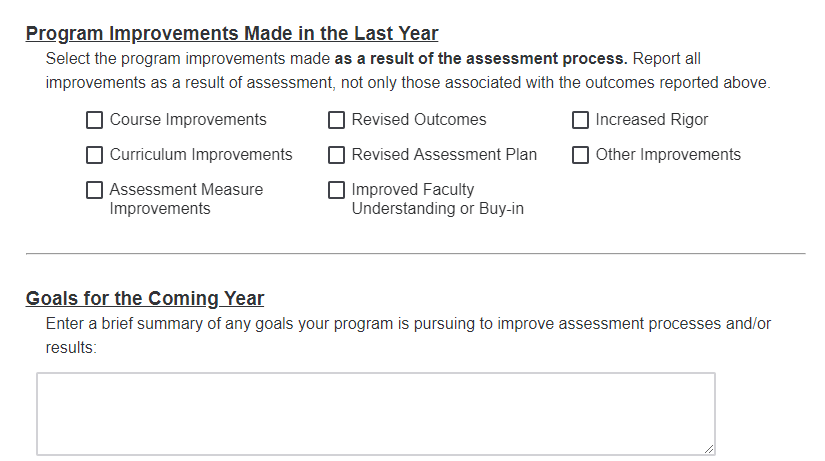 [Speaker Notes: And the last section are program improvement made in the past year as a response to your program’s student learning assessment. 

These can be copied out of the report that you uploaded for review.]
Learning Mastery Gradebook
[Speaker Notes: Chris]
Learning Mastery Gradebook
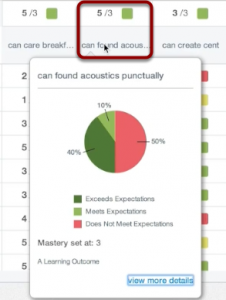 [Speaker Notes: Chris]
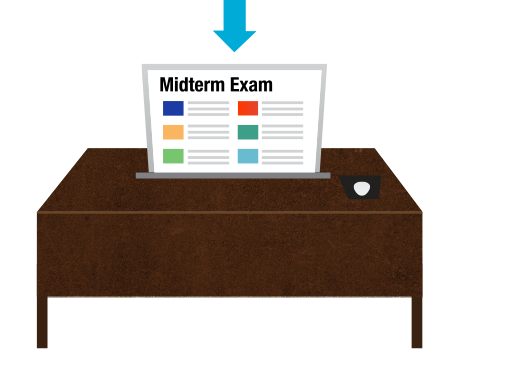 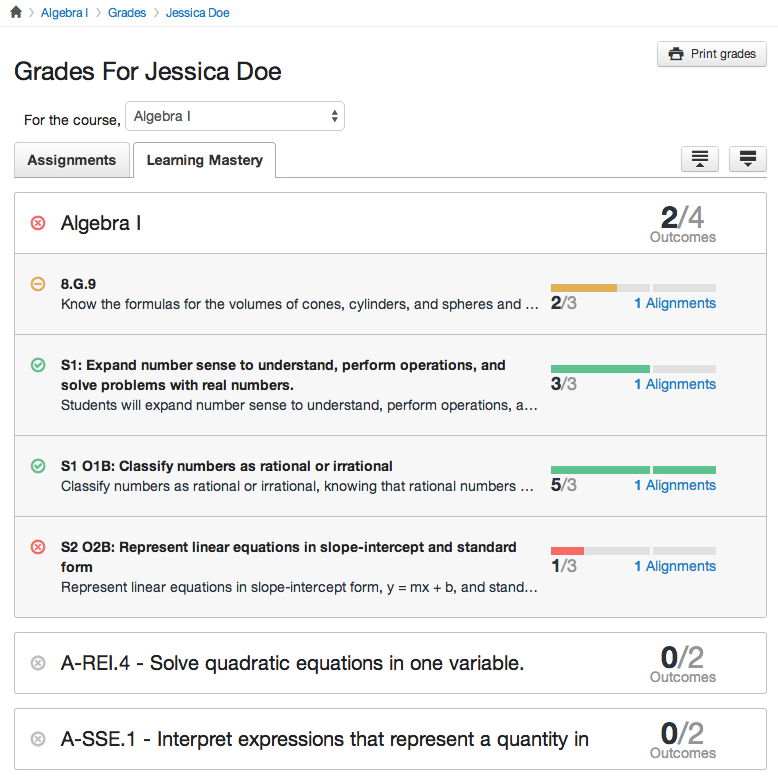 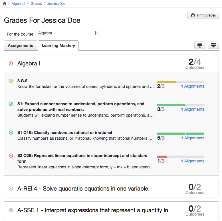 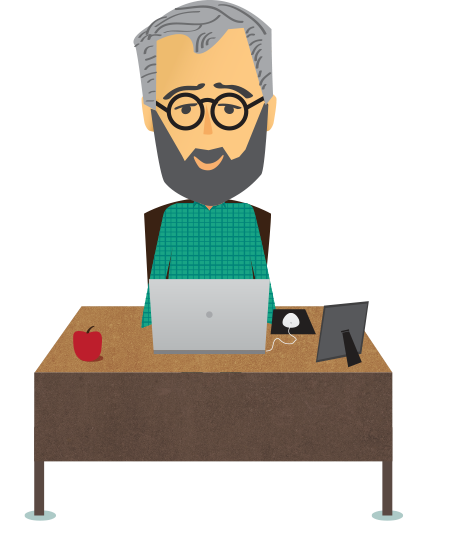 Student
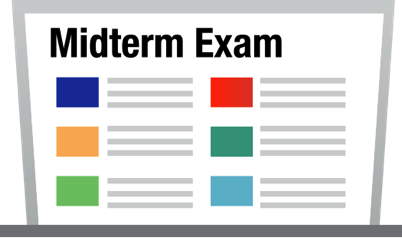 Faculty
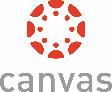 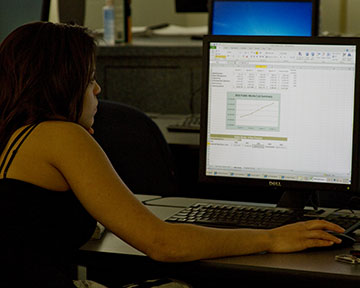 [Speaker Notes: Chris]
Knowledge-based Exams
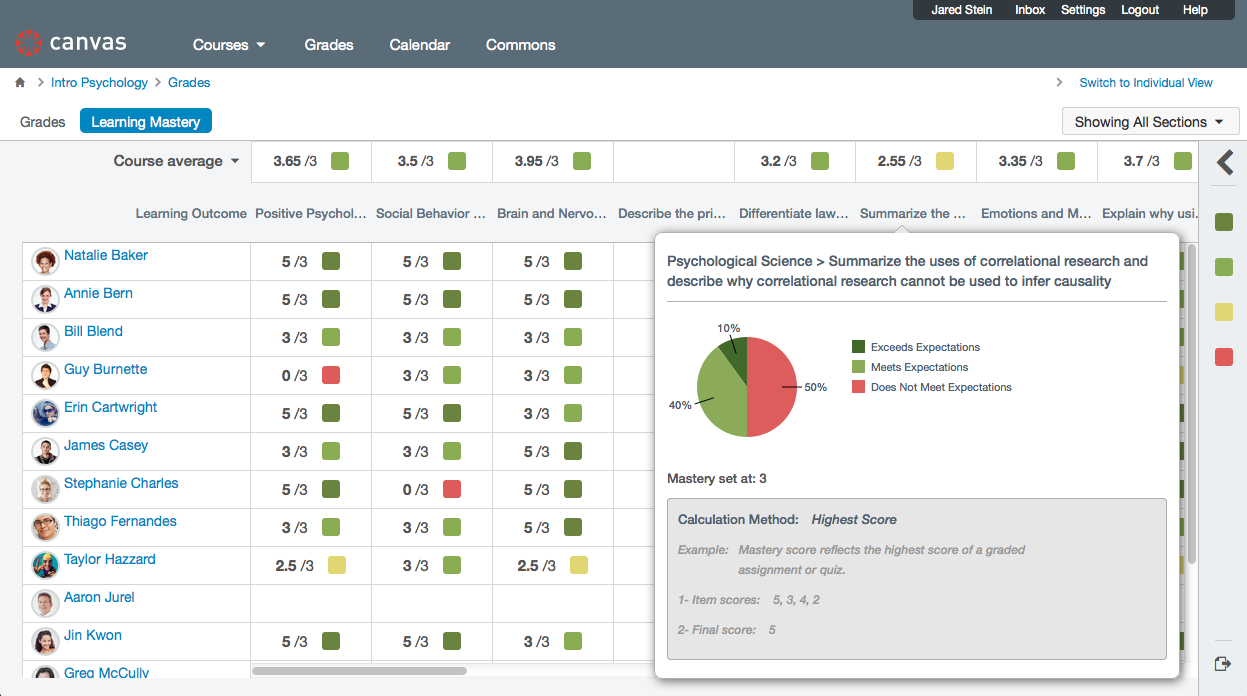 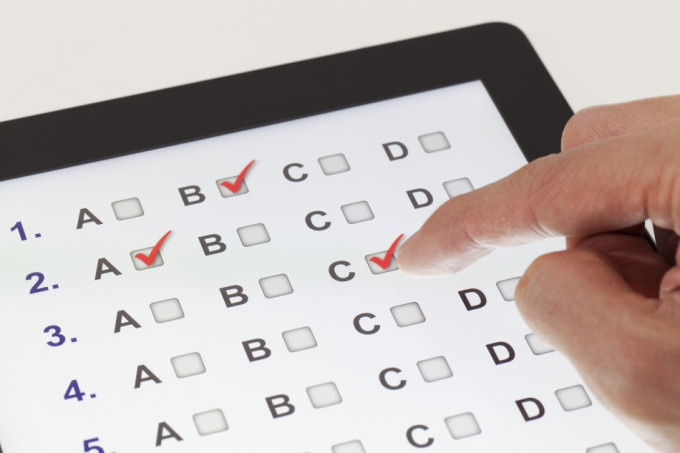 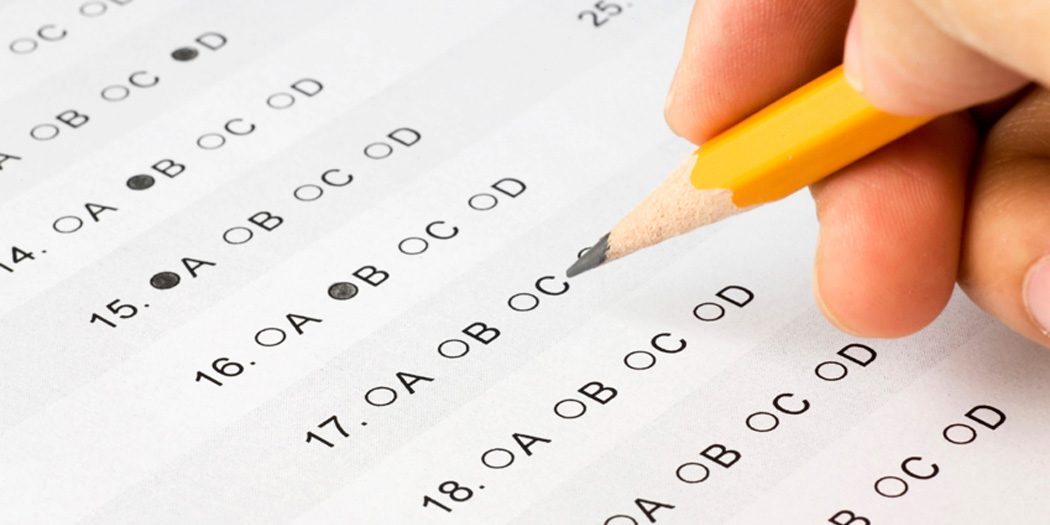 [Speaker Notes: The Learning Management System has the integrated technology allowing faculty and students to see the extent to which they are reaching expected levels of achievement for each learning category.  

(click) Students can visually see which learning area with which they are having difficulty.  Then they are able to drill down to the specific exam, and if allowed by the professor, the question so they can adjust their understanding.  

(click) Faculty can see, across multiple exams, which students are having difficulty with specific areas of learning, and which learning areas are the most difficult for the class as a whole, so to know whether to reteach a concept of skill.

Because learning is constructing, or sometimes reconstructing neurological pathways, it is essential for students to recognize mis-understandings in order for learning to occur.]